Chapter 23: 
Minimum Spanning Trees: 
A graph optimization problem

Given undirected graph G(V,E) and a weight function 
w(u,v) defined on all edges (u,v)  E, find an acyclic 
subset T  E  that connects all the vertices and for which 
the total weight is a minimum

w(T) =
Any acyclic subset T  E  that connects all the vertices is a spanning tree.

Any T with minimum total weight is a minimum-weight spanning tree.

Most often called “minimum spanning tree
Chapter 23 covers 2 approaches for solving the minimum spanning tree problem; Kruskal’s algorithm and Prim’s algorithm.

Both are examples of greedy algorithms (no global search strategy)

Generic greedy MST(G,w)
  A = null set
    while A is not a minimum spanning tree
      add the lightest edge unless it generates a cycle
	(trees are acyclic graphs)
Growing a minimum spanning tree (MST):
	G(V,E) is an undirected graph.
	A is subset of V that defines part of a MST.
	edge (u,v) is a safe edge if A  (u,v) is also 
	part of a MST.

Kruskal and Prim algorithms differ in how they search for safe edges.

Safe edges are defined by “cuts”.
Theorem 23.1(next slide) provides a rule for finding safe edges

	A cut (S,V-S) is a partition of vertices in G(V,E)
	Edge (u,v) crosses cut (S,V-S) if one end is in S and 
	the other is V-S
	A cut respects set A if no edge in A crosses the cut
	An edge that crosses a cut is a light edge if it has the 
	minimum weight of edges crossing the cut
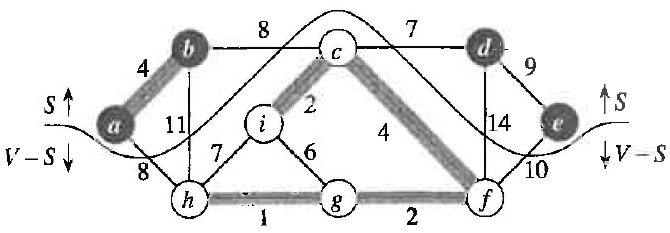 Edges in A are shaded.  White and black V’s are in different parts of partition. (c,d) is a light edge and a safe edge for growing MST.
Theorem 23.1
	Let (S,V-S) be a cut in G that respects A, a growing MST.
	Let (u,v) be a light edge crossing (S,V-S).
	Then (u,v) is a safe edge for A.

Proof: Let T be a MST that contains A (shaded) and (x,y) 
but not (u,v).  
Both (u,v) and (x,y) cross (S, V-S) (connect B&W vertices).
Define T = {T – (x,y)}{(u,v)}

w(u,v) < w(x,y) because (u,v) is a light edge

w(T) = w(T) – w(x,y) + w(u,v) < w(T)

but T is a MST  w(T) < w(T)

  w(T) must also be a MST

 (u,v) is a safe edge for A
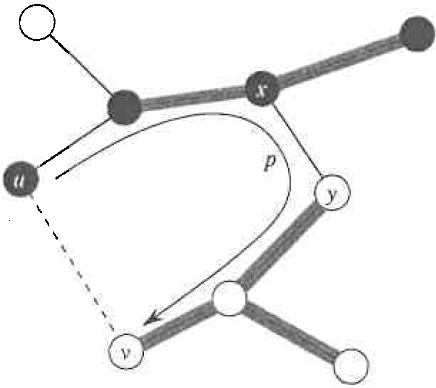 Corollary 23.2: 
G(V,E) a is connected, undirected, weighted graph.
  
A is a subset of E that is included in some MST of G.  
GA (V,A) is a forest of connected components (VC,EC), 
each of which is a tree.  

If (u,v) is a light edge connecting C to some other 
component of A, then (u,v) is a safe edge of A

Proof: cut (VC, V-VC) respects A and crosses (u,v) 
 (u,v) is a safe edge by Theorem 23.1
Corrllary 23.2 is basis for Krustal algorithm

Look for a cut that respects the growing MST, A, and crosses the lightest edge not already in A.

If such a cut exists, include lightest edge in A; otherwise repeat with next lightest edge.

Repeat until all vertices are in the MST
Example from text
Steps in Krustal’s Algorithm
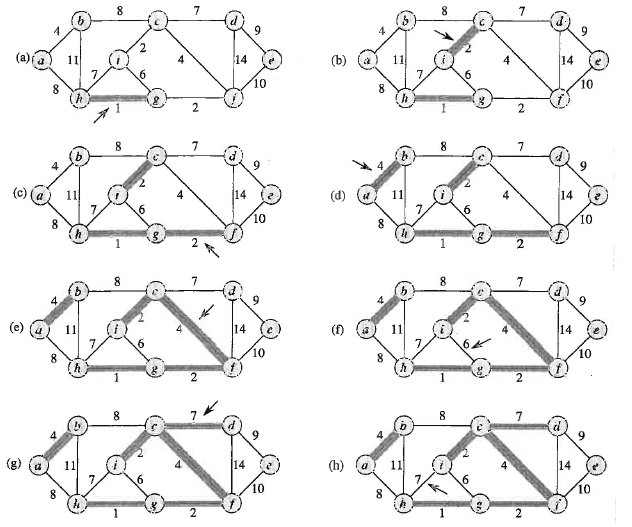 Sometimes you 
can’t add the light 
edge
(no cut or will 
create a cycle)
Final steps in Krustal’s algorithm
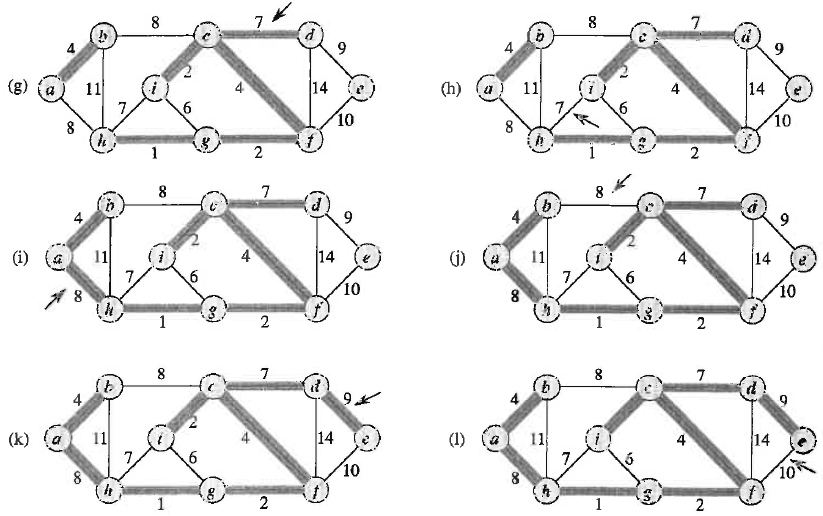 All vertices connected
Pseudo-code for Krustal’s algorithm: p 569
Uses operations on disjoint-set data structures that are described in Chapter 21, p499.
 
	Make-Set(x) creates a new distinct set whose only member, x, is the representative of that set.
 
	Find-Set(x) returns a pointer to the representative of the unique set that contains element x.
 
	Union-Set(x,y) unites the sets Sx and Sy that contain elements x and y, respectively.  Chooses a representative for Sx  Sy and destroys Sx and Sy
MST-Kruskal(G,w)
	(initialization)
		A  0
		for each v  V[G] do Make-Set(v)
		sort edges E[G] in non-decreasing order by weight
	(process edges in sorted order)
		for all edges (u,v)
			do if Find-Set(u)  Find-Set(v)
			(vertices u and v are in different trees)
				then A   A  {(u,v)}
					Union-Set(u,v)
		return A
Running time:
	Sorting edges by weight takes O(E lgE) (most time-consuming step)

	Disjoint-set operations (21.3 p505-509) O((E+V)lgV)
	
	Total O(ElgE + (E+V)lgV) -> O(ElgE) if E >> V
Rationale of Prim’s algorithm: 
Starts from an arbitrary root.
 
At each step, consider all edges that connect the growing MST, A, to a vertex not already in the tree.  Add the lightest of these if it is a safe edge (i.e., does not create a cycle).
 
In hand calculation, resolve any ambiguity by alphabetical order of vertices in A.

As MST is built, record p[v] if ask to draw the final MST.
Example from text
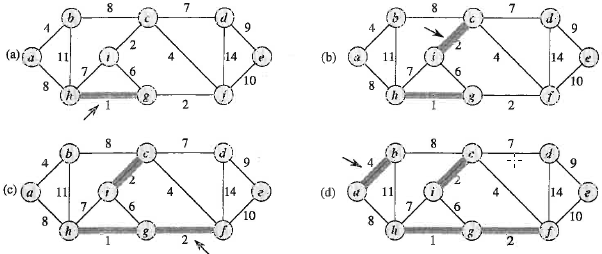 Krustal
A is root. Record p(v)
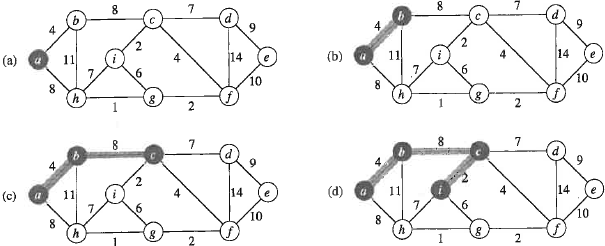 Prim
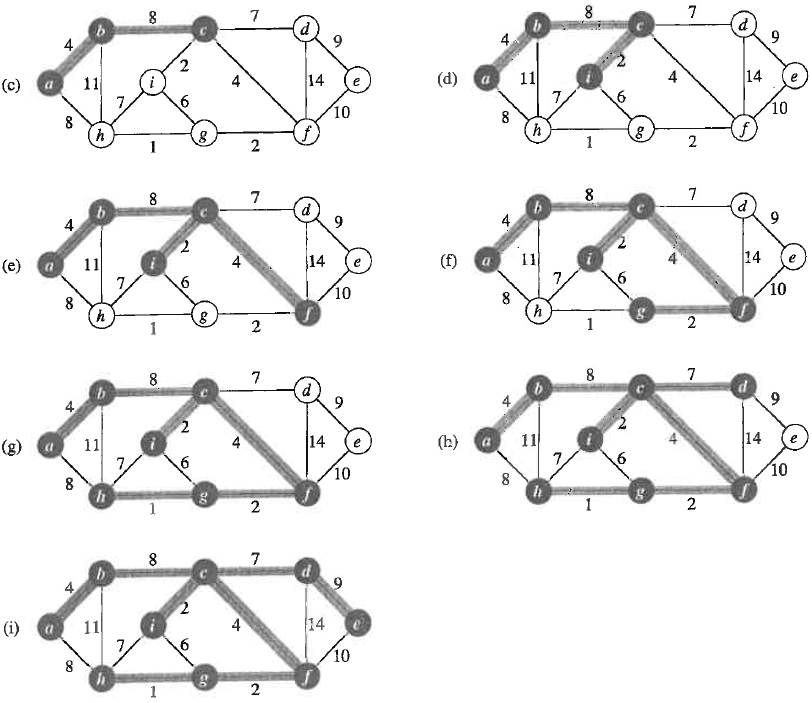 Completes solution by
Prim’s algorithm
MST-Prim(G,w,r)
	for each u  V[G]
		do key[u]  , p[v]  NIL
	key[r]  0
	Q  V[G]
(initialization completed)
	while Q  0
		do u  Extract-Min(Q)
(get the external vertex with the lightest connecting edge)
			for each v  Adj[u]
				do if v  Q and w(u,v) < key[v]
(update the fields of all vertices that are adjacent to u but not in the tree)
					then p[v]  u, key[v]  w(u,v)
Performance of Prim: (assuming Q is a binary min-heap)
	Build-Min-Heap requires O(V) time
	while Q  0 loop executes |V| times
		 Extract-Min operations take total O(V lgV) time
	body of the for loop over adjacency lists executes |E| times
		Q membership test can be implemented in constant time		Decrease-Key to update key[v] requires O(lgV) time
 
Total time O((V + E)lgV ) same as disjoint-set operations in Krustal
Implementation of Prim’s algorithm: 
Start from an arbitrary root.

At each step, add a light edge that connects growing MST to a vertex not already in the tree. (a safe edges by Corollary 23.2)

To facilitate selection of new edges, maintain a minimum priority queue of vertices not in the growing MST.

key[v], which defines the priority of v, is the minimum weight among all the edges that connect v to any vertex in the current MST.  key[v] =  if no such edge exist.

Algorithm terminates when queue is empty.

{(v, p[v]): v  V – {r} –Q} implicitly defines the growing MST = A
18
7
5
4
9
11
2
14
8
6
10
1
3
a
c
b
g
h
e
f
d
Assignment 20
Use the rationale of Prim’s algorithm to find an MST in the graph below. Resolve ambiguity about the order of vertex addition by alphabetical order. Use vertex h as the root. As vertices are added, record their predecessor. Use this information to draw the MST.